בַּעֲלֵי מִקְצועַ
טַבָּח
נַגָר
רוֹעֶה
צַיָר
זַמָר
צַיָד
מַלָח
רוֹפֵא
1
ט
ח
ב
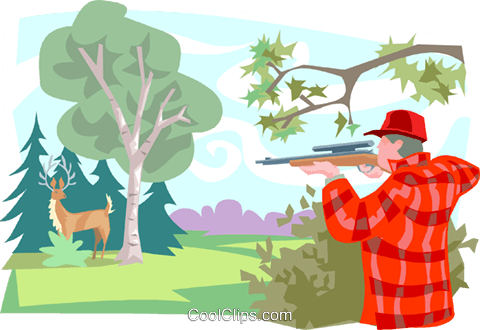 4
ע
ר
ה
ו
2
ל
מ
ח
3
8
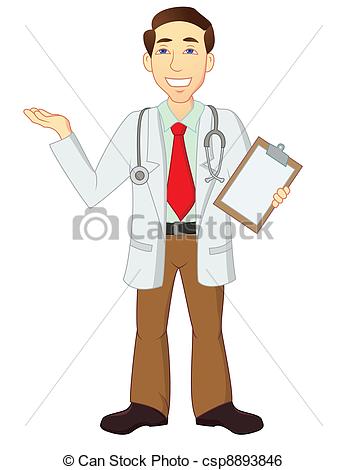 1
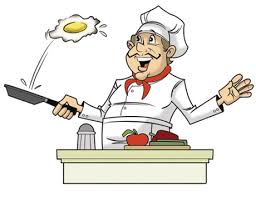 5
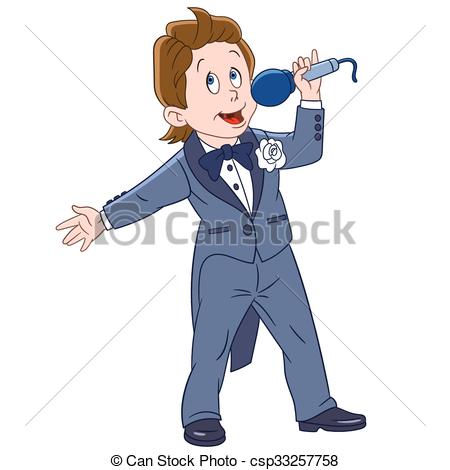 י
י
4
צ
ד
2
3
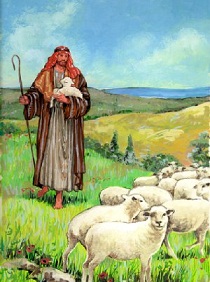 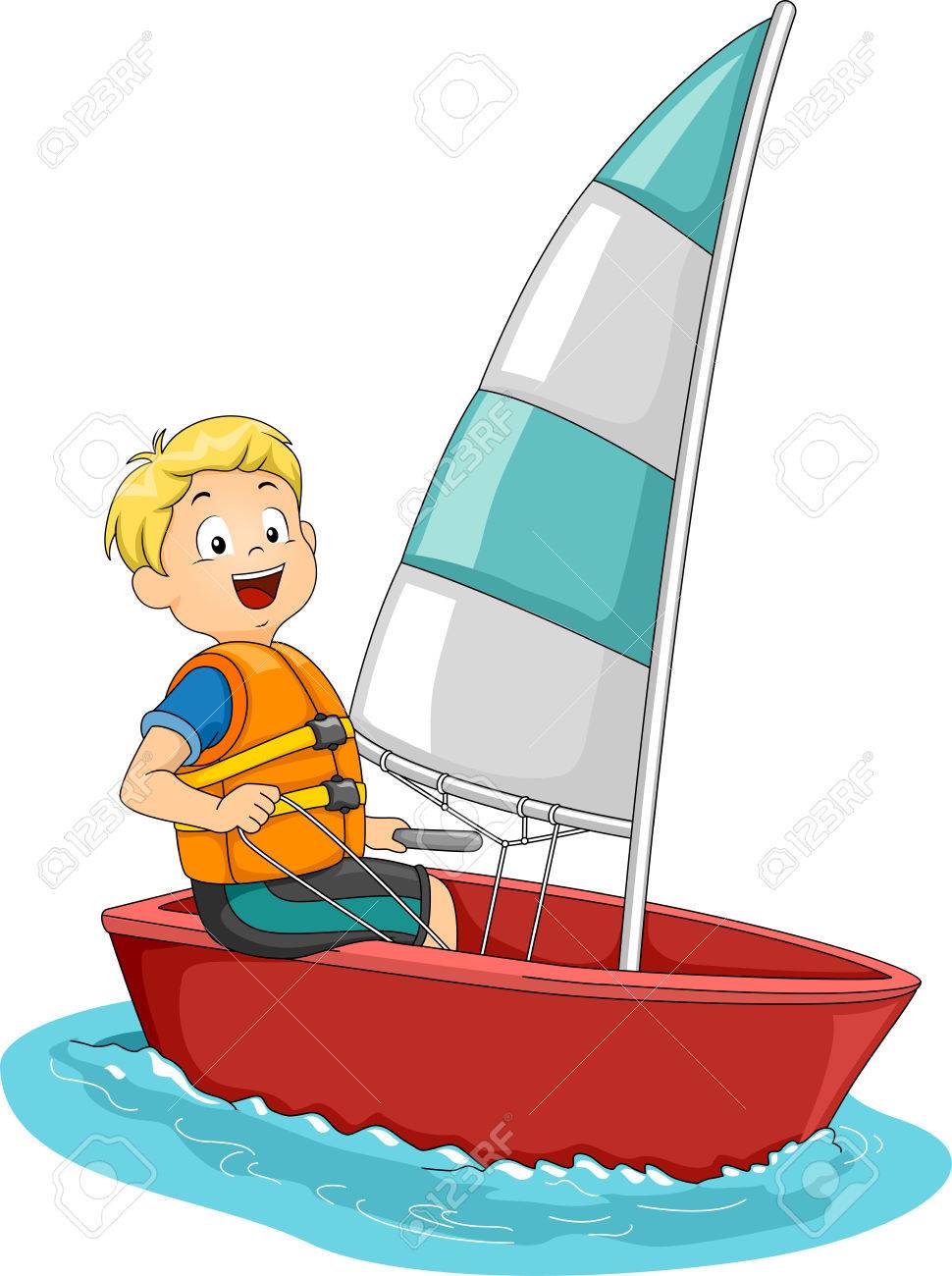 ז
5
ר
מ
קְ
6
7
צ
י
י
ר
7
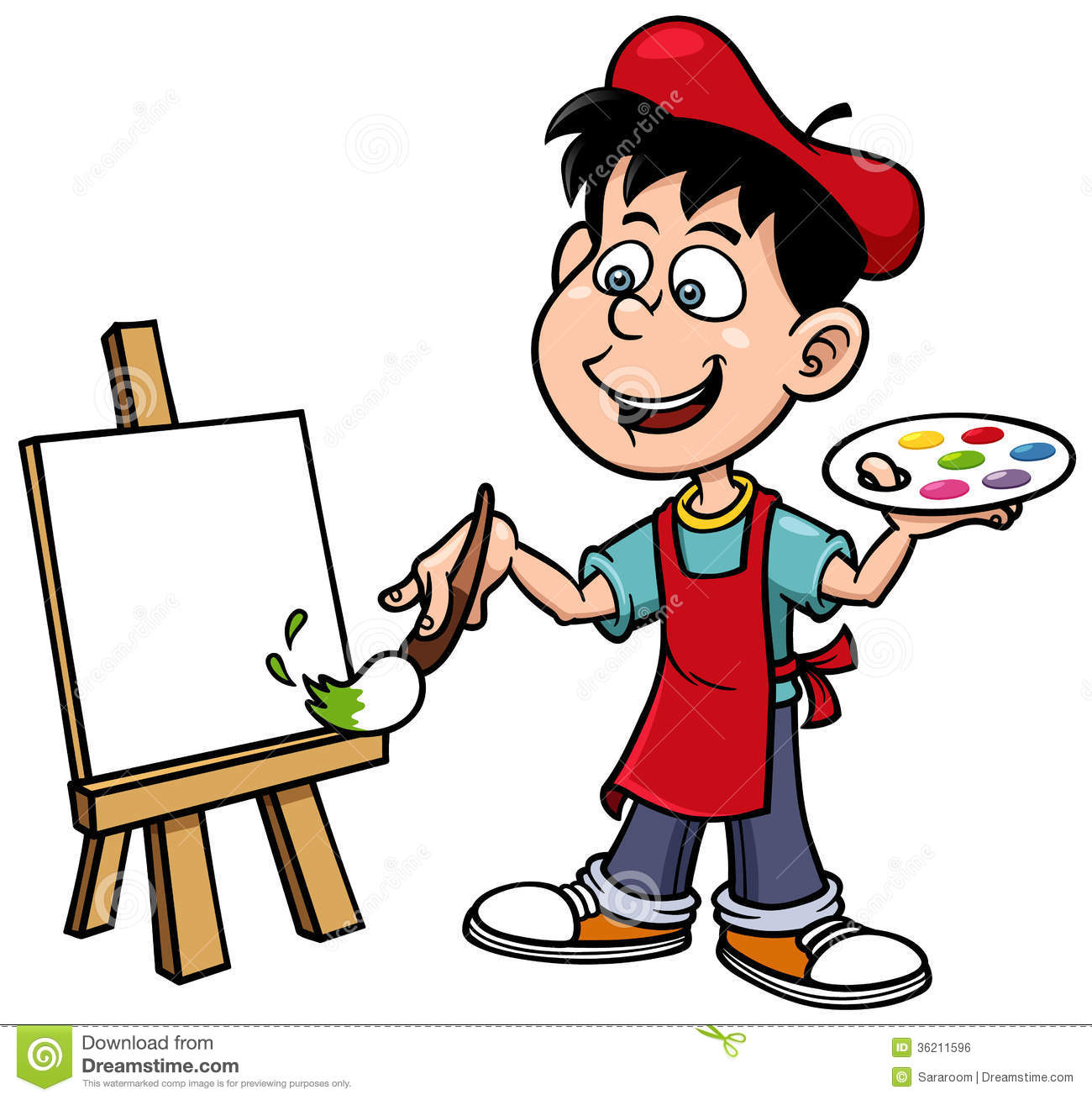 א
ר
פ
ו
8
ע
9
סוּג הַטֶקְסְט (نوع النص)
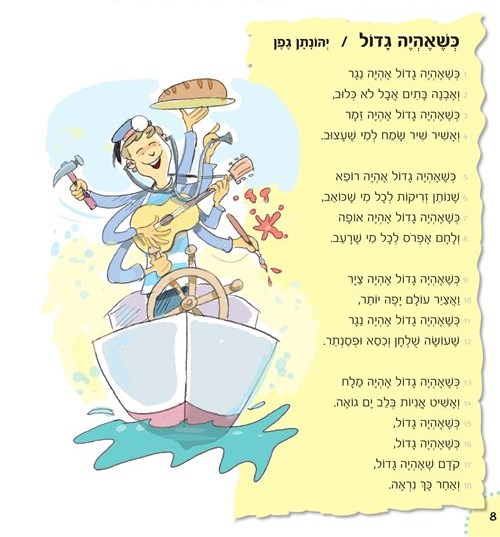 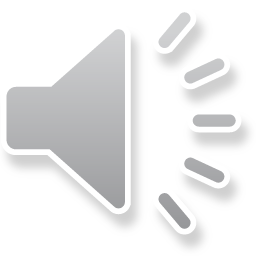 שִׁיר
בַּיִת 1
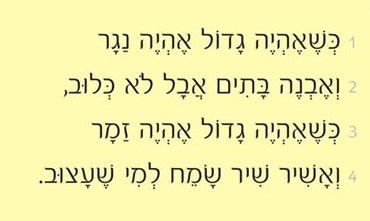 בַּיִת 2
عندما أكبُر
בַּיִת 3
בַּיִת 4
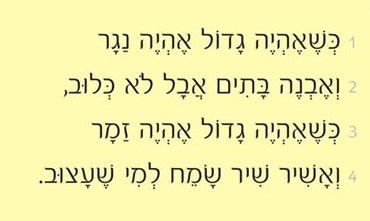 أبني بيوت
אֶבְנֶה בָּתִים
מָה עוֹשֶׂה הנַגָר?
2
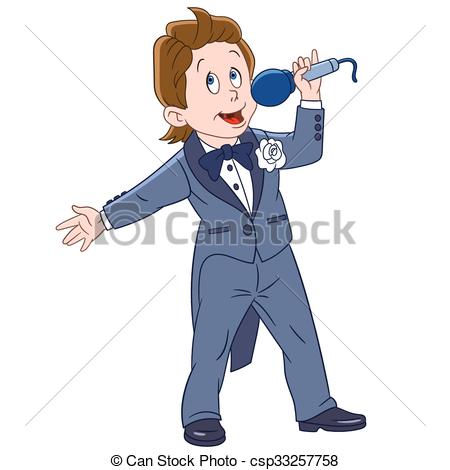 אָשִׁיר שִׁיר
أغني أغنية
מָה עוֹשֶׂה הזַמָר?
1
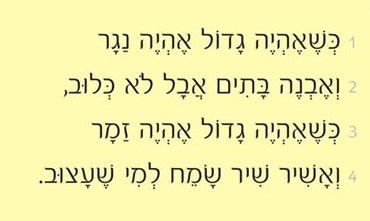 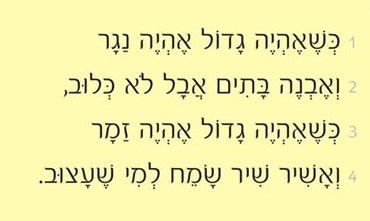 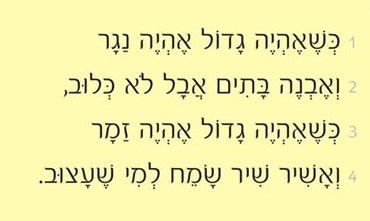 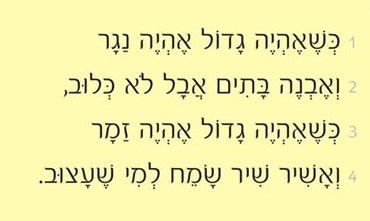 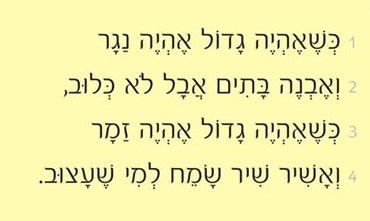 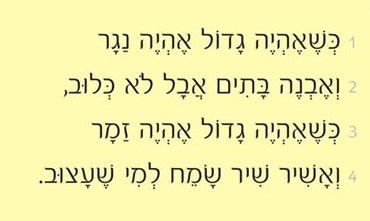 5
3
6
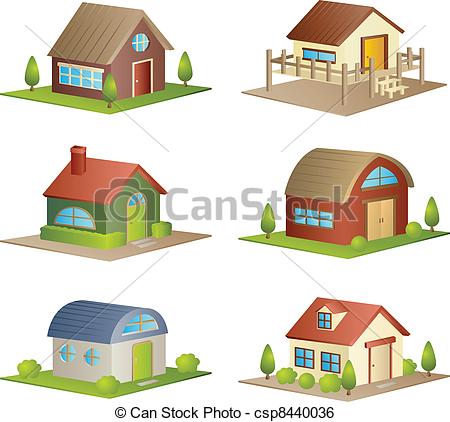 4
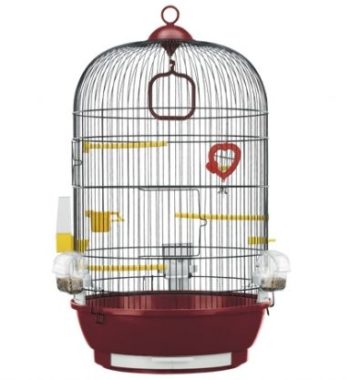 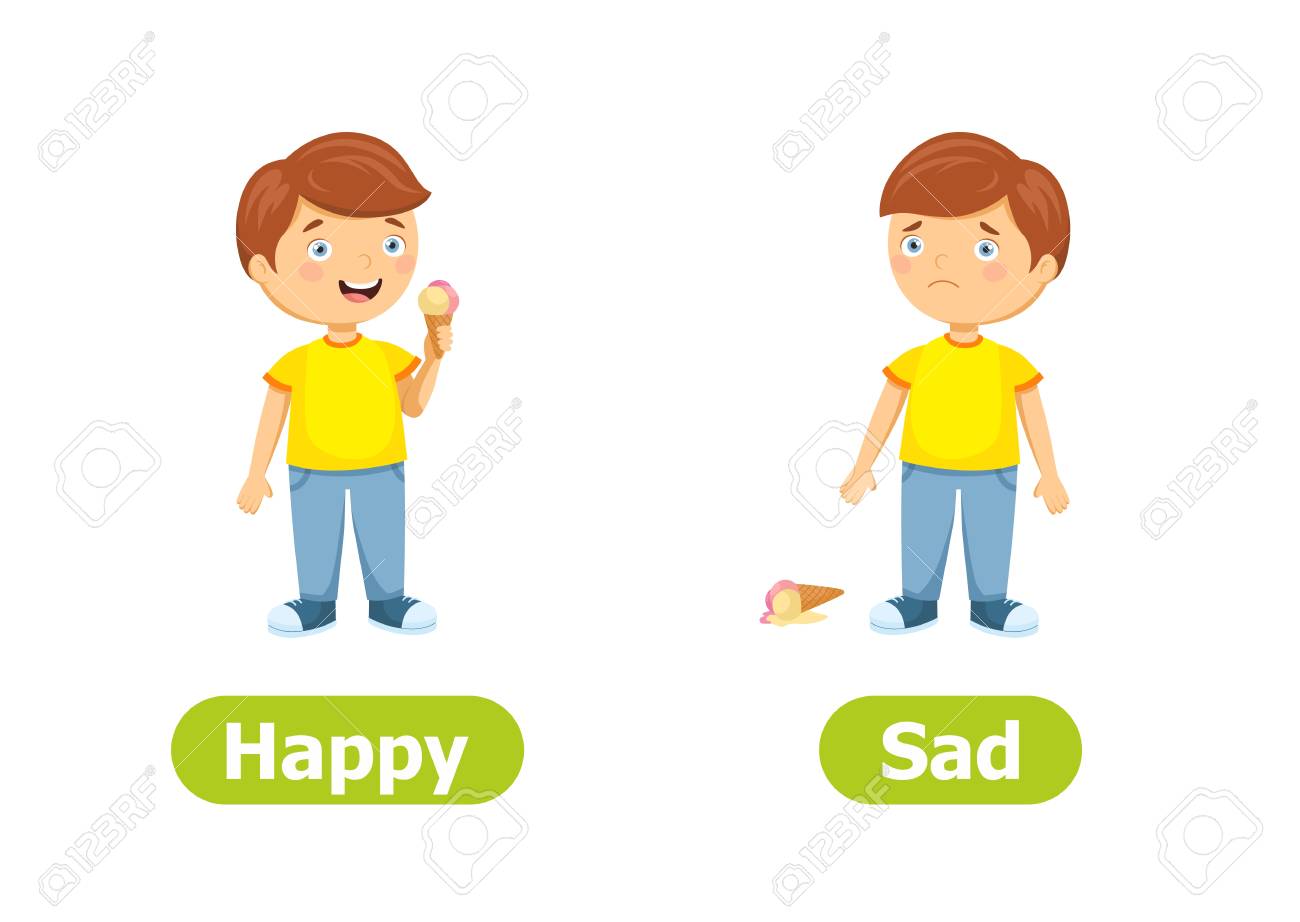 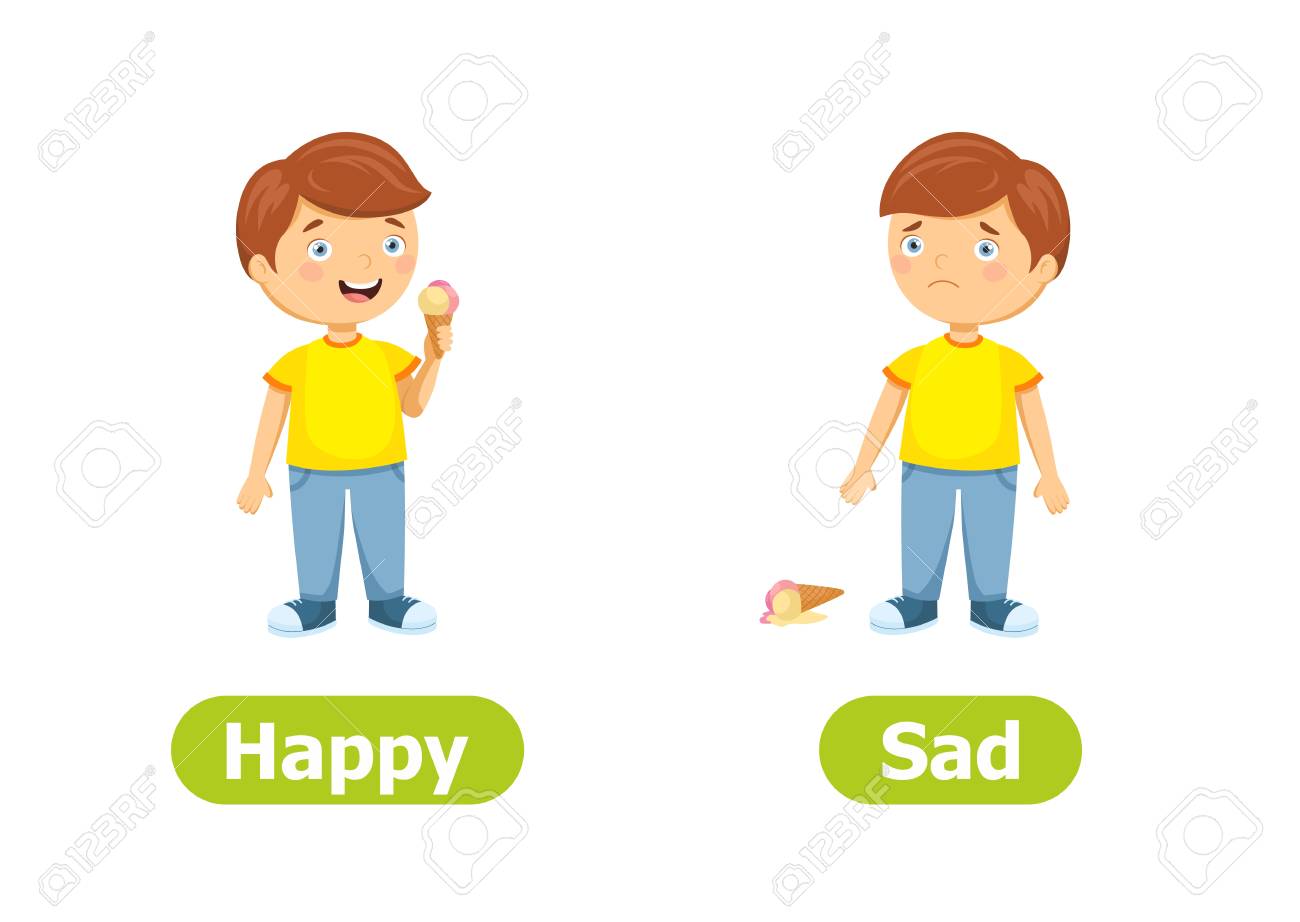 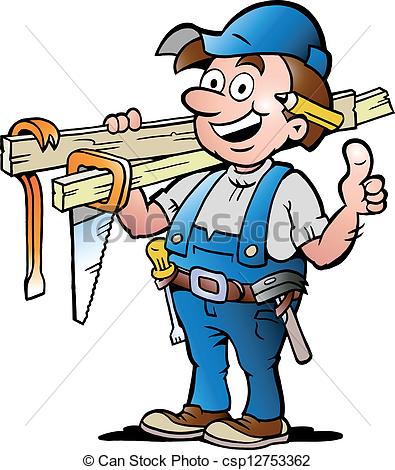 נוֹתֵן זְרִיקוֹת
يعطي إبر
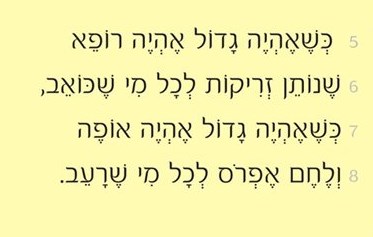 לְכל מִי שֶׁכּוֹאֵב
لكل مَنْ يَتَألم
מָה עוֹשֶׂה הרוֹפֵא?
أوزّع
لكل جائع
אֶפְרֹס
לְכל מִי שֶׁרָעֵב
מָה עוֹשֶׂה האוֹפֵה?
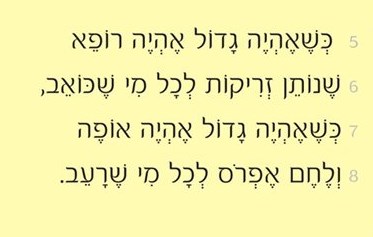 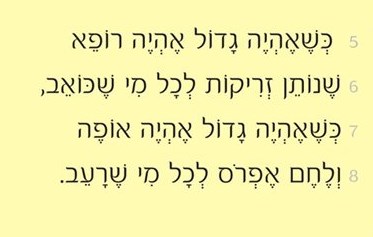 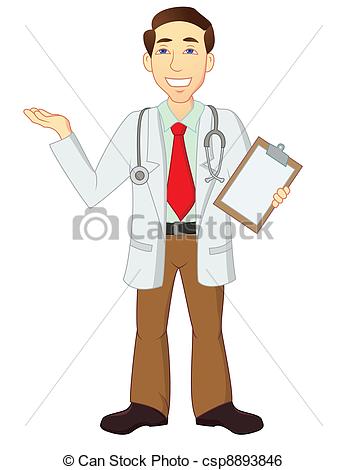 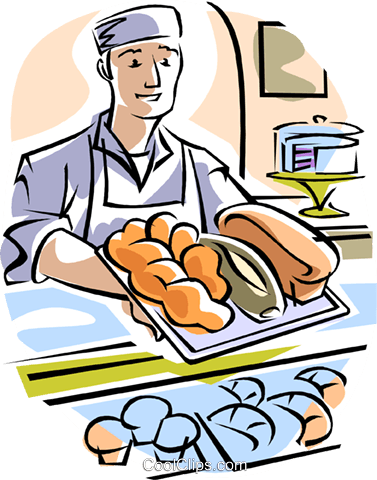 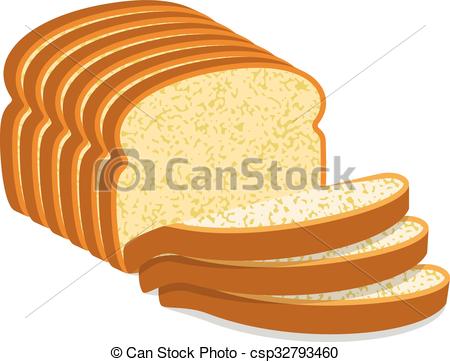 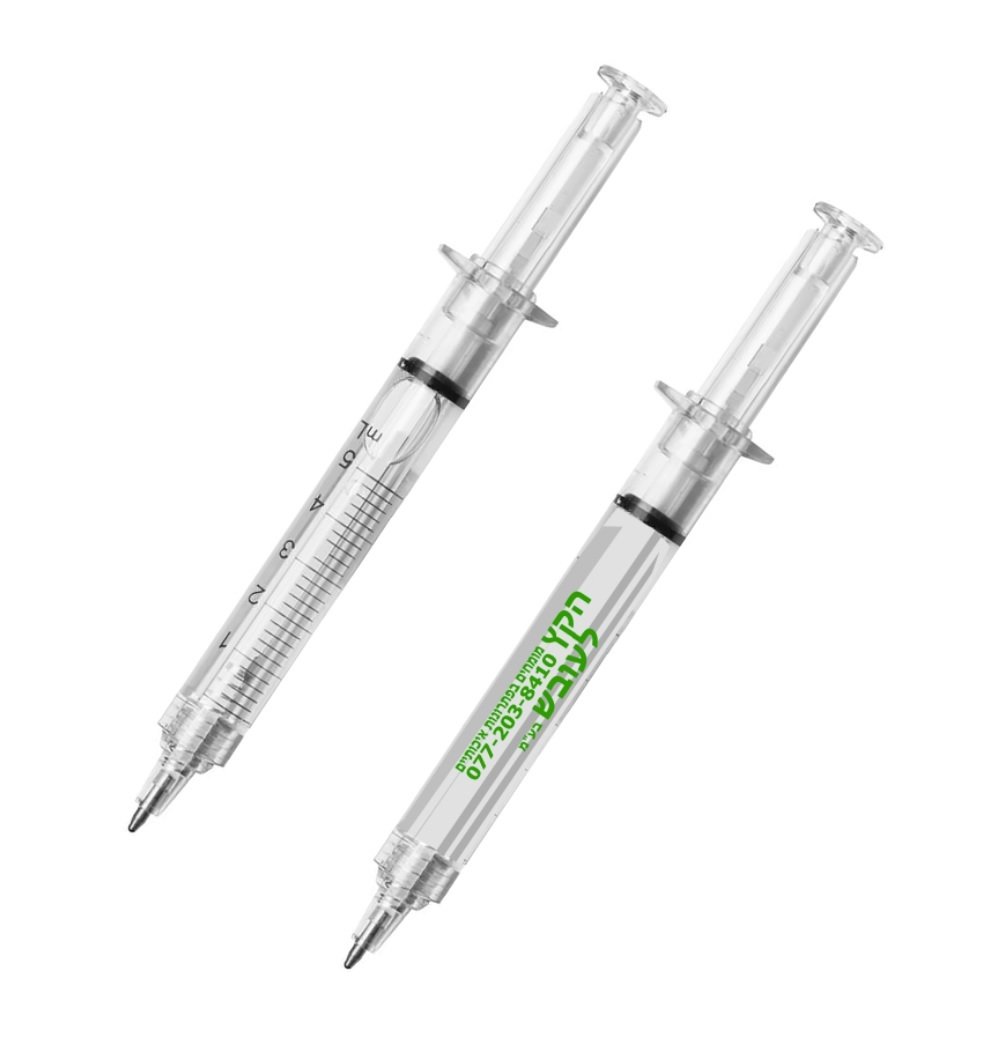 4
3
2
1
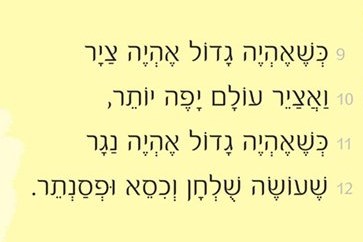 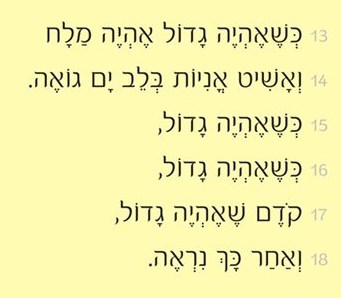 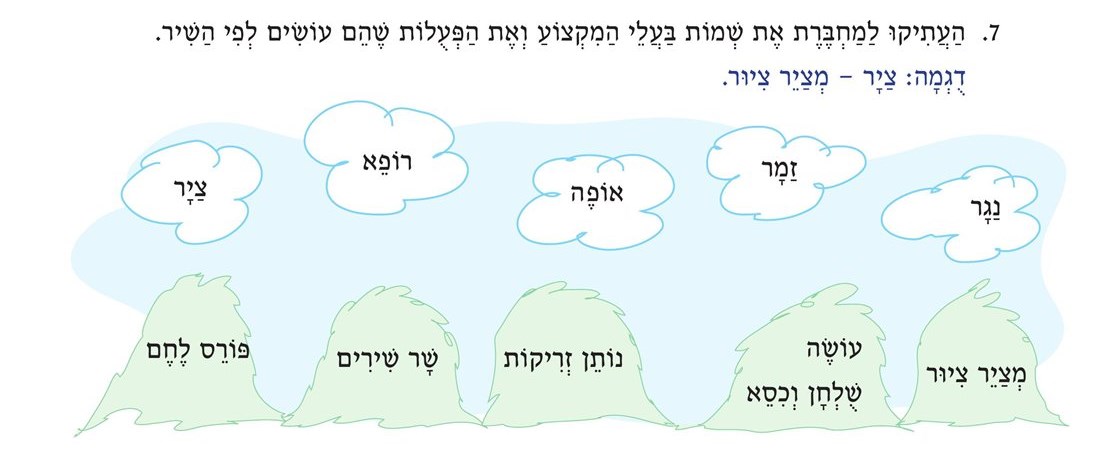